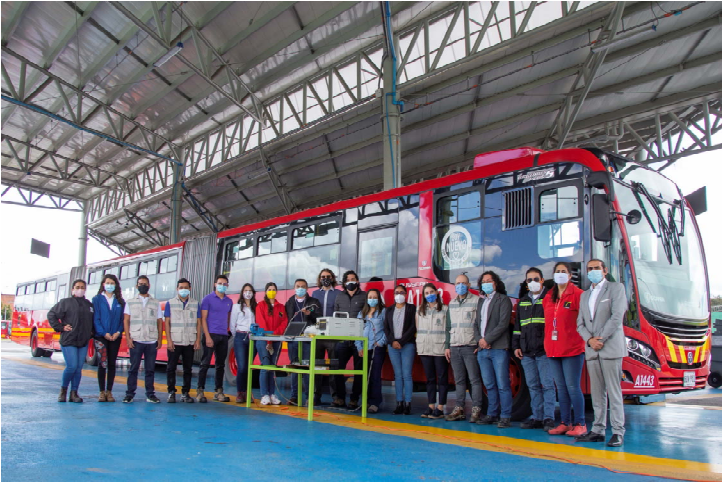 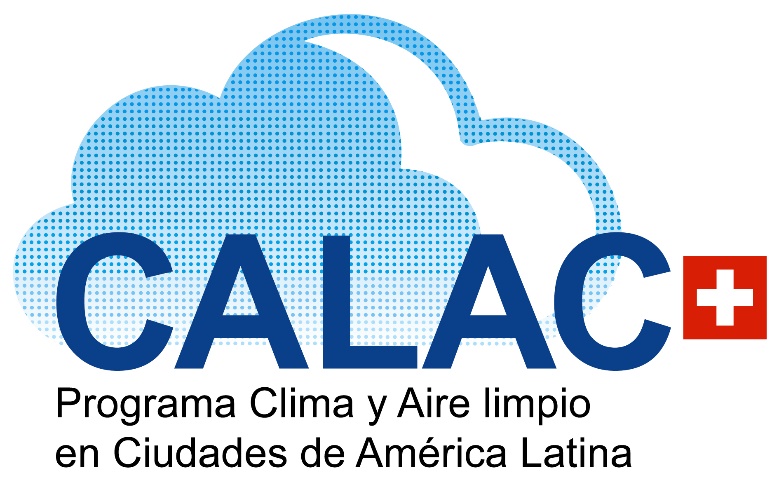 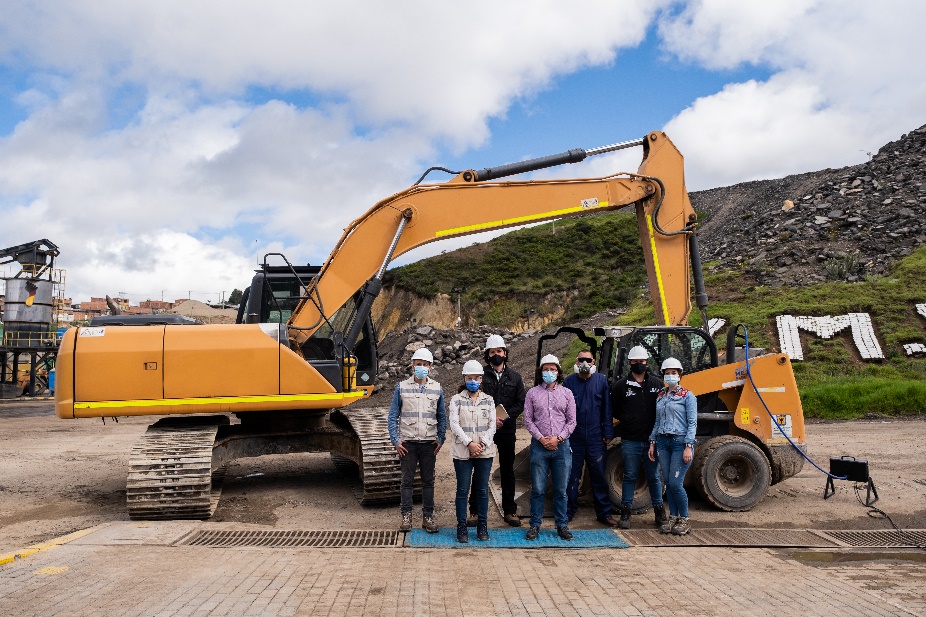 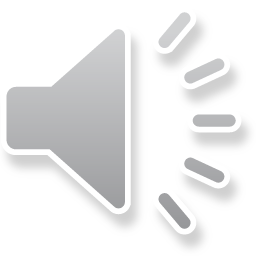 CALAC+ es un programa de la Agencia Suiza para el Desarrollo y la Cooperación - COSUDE ejecutado por Swisscontact
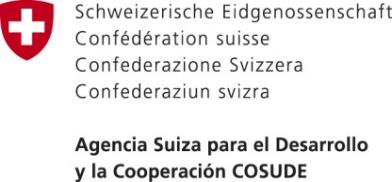 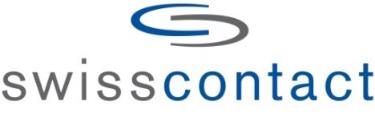 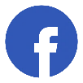 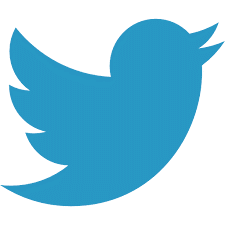 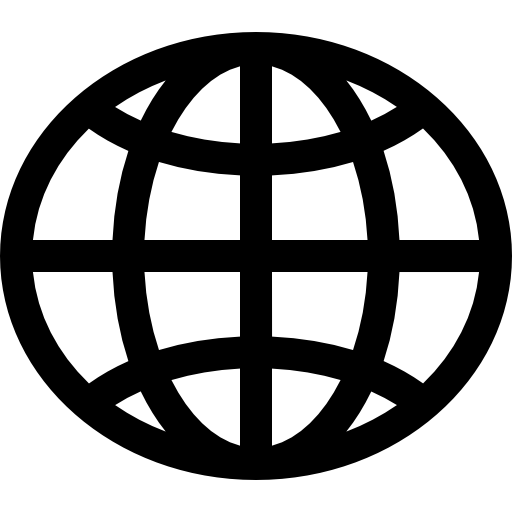 programacalac.com
@CALACplus
@Calacplus
DEFINICIONES
Fuente móvil terrestre de carretera (MinAmbiente, 2022)
Es el vehículo que cuenta con un motor de combustión interna, diseñado para el transporte de pasajeros o de mercancías sobre la vía.
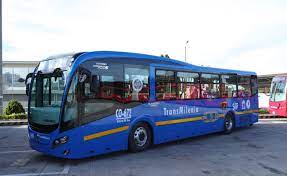 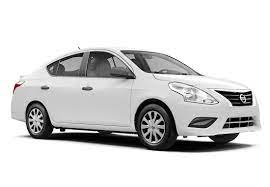 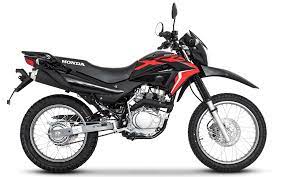 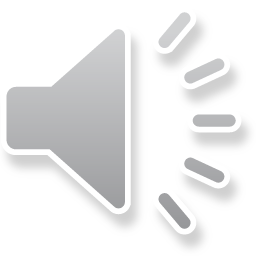 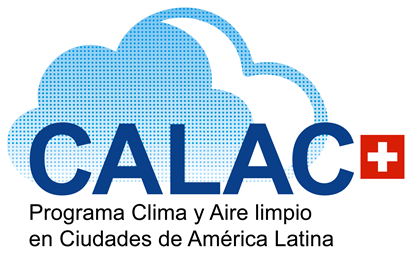 Bus
Automóvil
Motocicleta
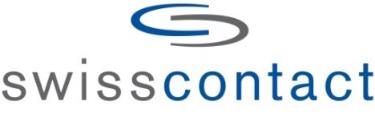 DEFINICIONES
Maquinaria móvil no de carretera (MinAmbiente, 2022)
Es una máquina móvil, un equipo transportable o un vehículo con o sin carrocería o con o sin ruedas, que cuenta con un motor de combustión interna, que no ha sido diseñado para el transporte de pasajeros o de mercancías por carretera. Esta categoría no incluye motores de régimen constante, equipos ferroviarios, generadores eléctricos y vehículos de recreación.
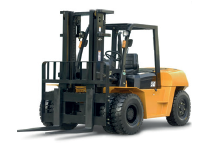 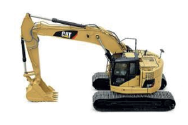 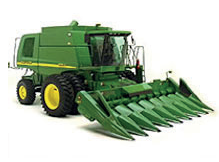 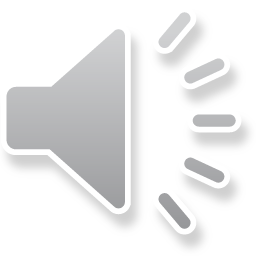 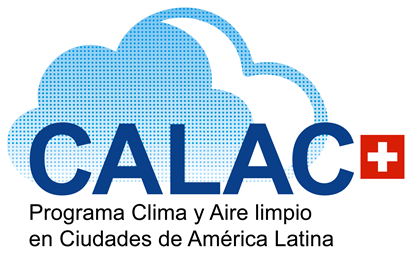 Excavadora
Cosechadora
Montacargas
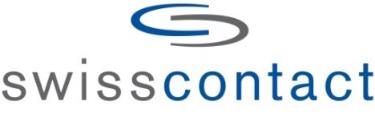 DEFINICIONES
Emisiones de contaminantes atmosféricos en el escape (MinAmbiente, 2022)
Son agentes químicos gaseosos o sólidos emitidos a la atmósfera a través del escape de una fuente móvil terrestre como resultado del proceso de combustión interna de energéticos líquidos o gaseosos y pueden ser minimizados a través de sistemas de control de emisiones y descargados a la atmosfera a través de un tubo de escape.
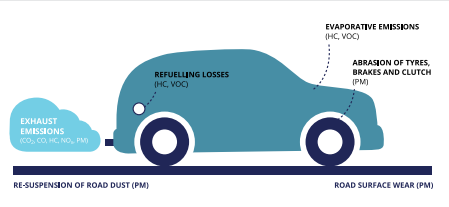 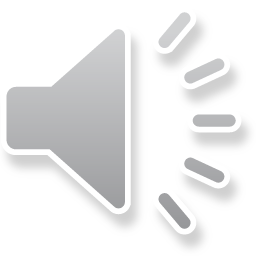 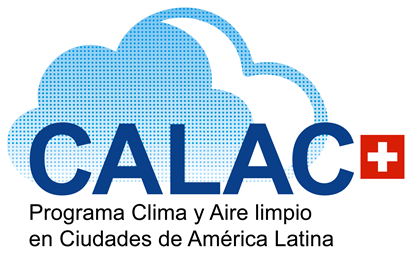 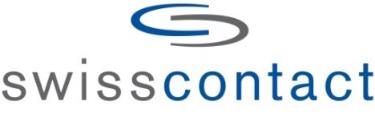 Fuente: https://www.eea.europa.eu/publications/explaining-road-transport-emissions
DEFINICIONES
Gases de Efecto Invernadero (SIAC, 2015)
Son compuestos que están presentes en la atmósfera en ciertas concentraciones y que contribuyen a aumentar la temperatura del planeta, debido a su capacidad para absorber y remitir la radiación infrarroja proveniente de la superficie terrestre. Estos gases, una vez emitidos tienen una vida en la atmósfera de años, décadas o incluso siglos.
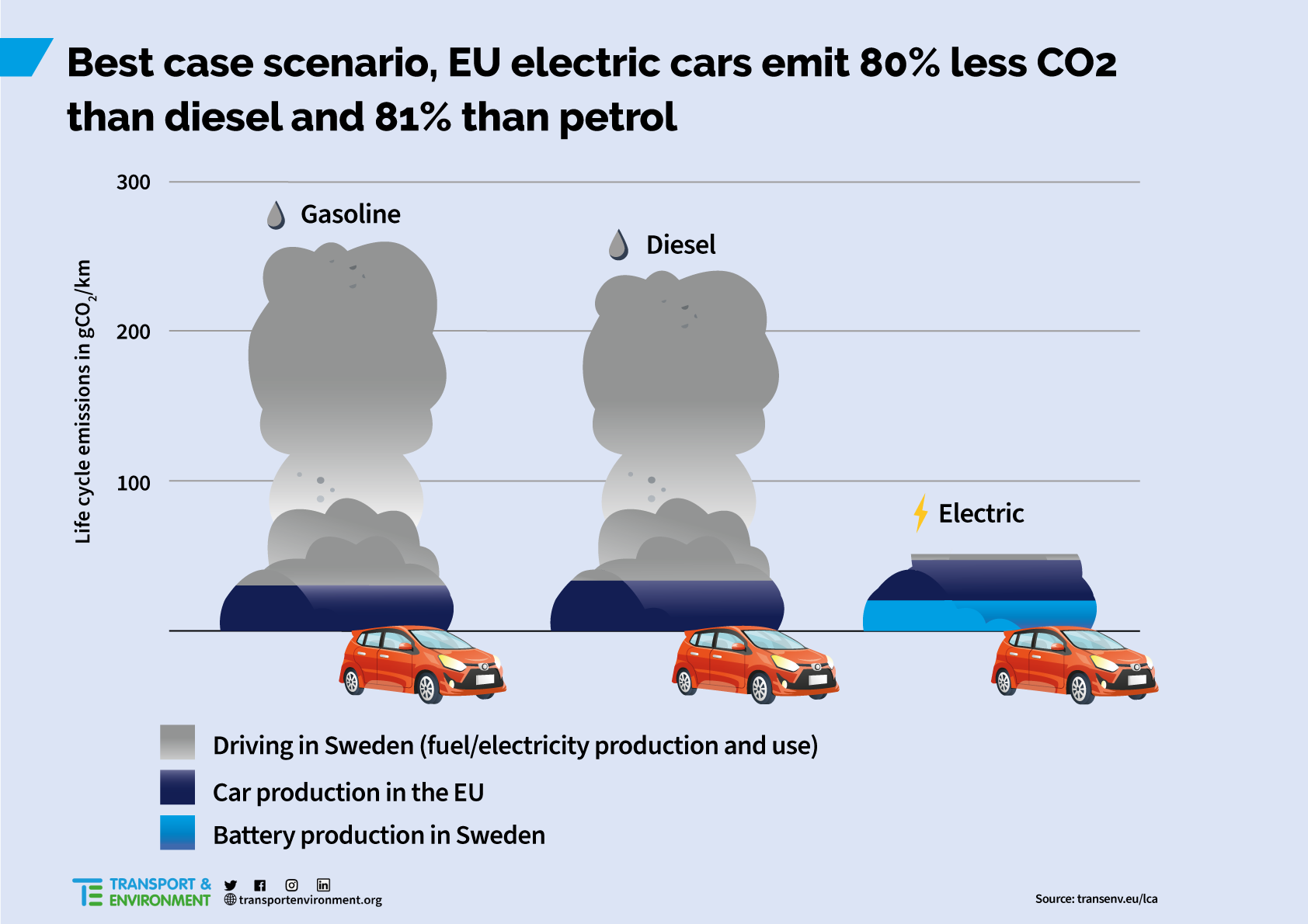 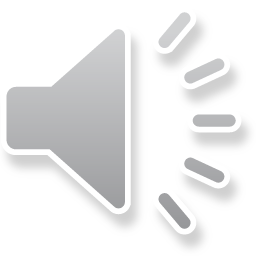 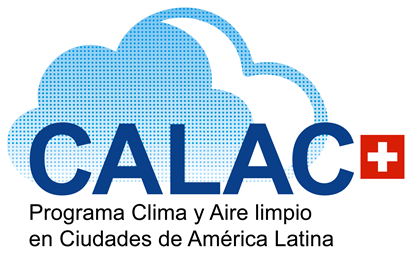 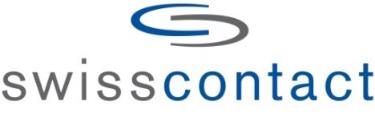 Fuente: Transport & Environment (2020)
DEFINICIONES
Inmisión (MinAmbiente, 2015)
Transferencia de contaminantes de la atmósfera a un receptor.
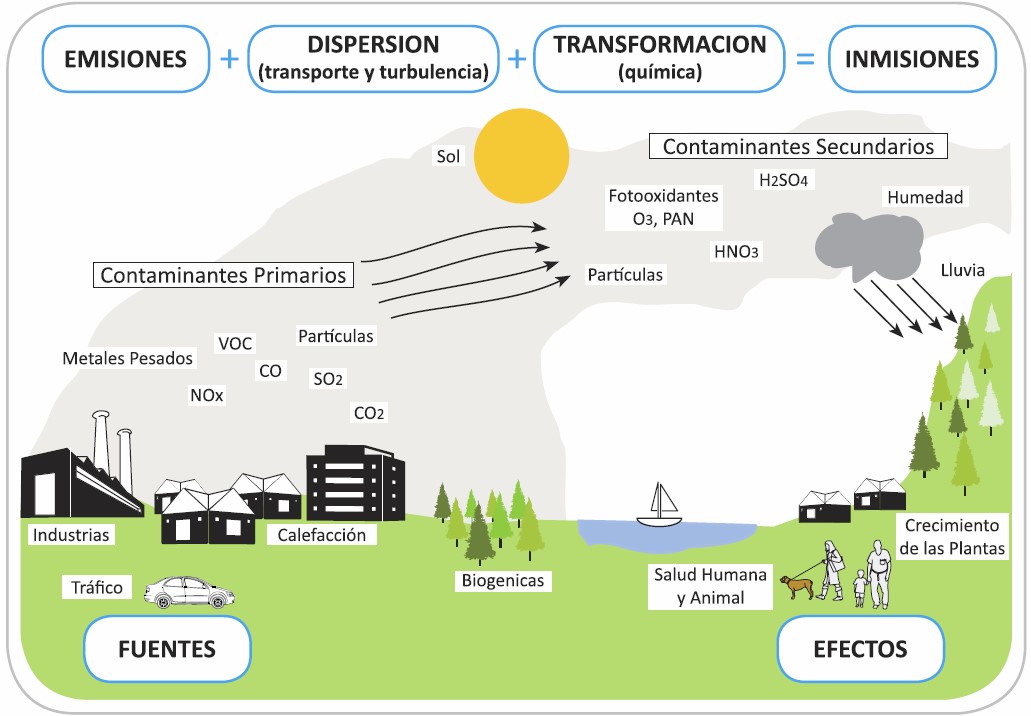 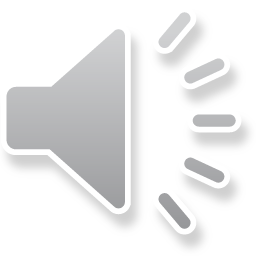 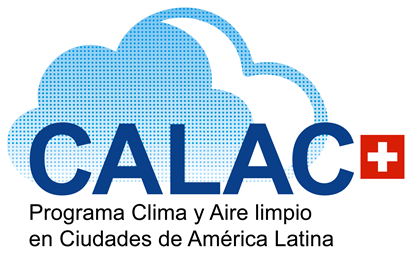 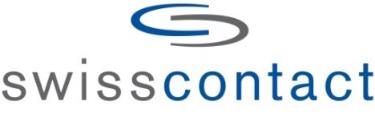 Fuente: MinAmbiente (2023)
[Speaker Notes: https://www.funcionpublica.gov.co/eva/gestornormativo/norma.php?i=78153

PAN o nitrato de peroxiacilo es un contaminante atmosférico que, combinado con ozono, óxidos de nitrógeno y COV y la acción de la radiación solar provoca el fenómeno del smog fotoquímico. Son los nitratos producidos en el equilibrio térmico con radicales peroxi orgánicos por la oxidación en fase gaseosa de una variedad de compuestos orgánicos volátiles, o aldehídos y otros compuestos]
BENEFICIOS ECONÓMICOS Y SOCIALES
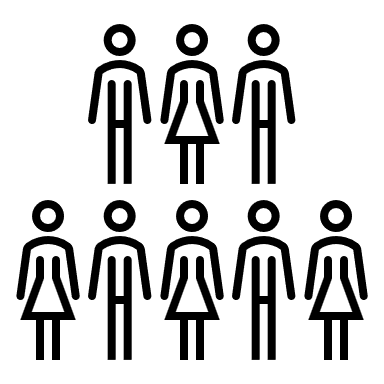 Reducción de una muerte tiene un beneficio de un valor económico
Si el valor de una vida estadística (VSL) es 1 MUSD, la reducción de diez muertes tiene un beneficio de 10 MUSD
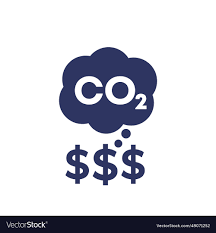 Reducción de una tonelada de CO2 tiene un beneficio de un valor económico
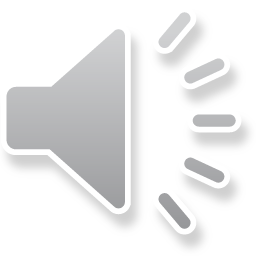 Si el valor del costo social de CO2 es 20 USD, la reducción de 100.000 toneladas es 2 MUSD
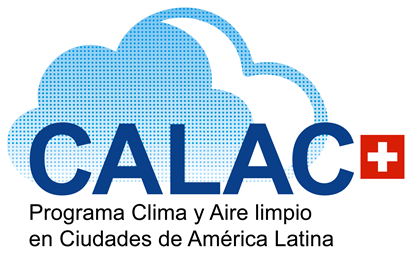 COSTOS ECONÓMICOS Y SOCIALES
Requerimientos tecnológicos para cumplir estándar de emisiones
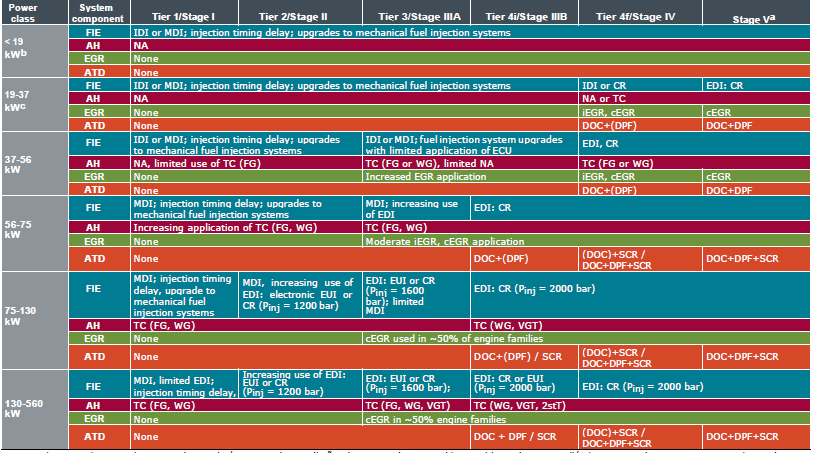 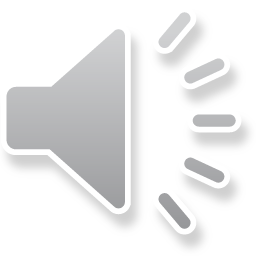 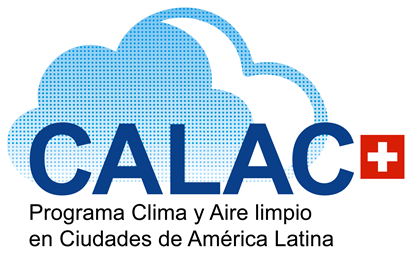 ICCT (2018)
ANÁLISIS COSTO BENEFICIO
Año 2
Año N
Año 1
Beneficios
5 MUSD
1 MUSD
0 USD
Costos
0 USD
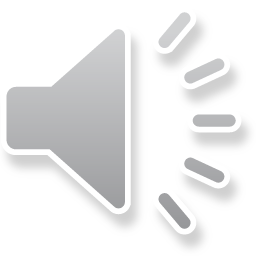 1 MUSD
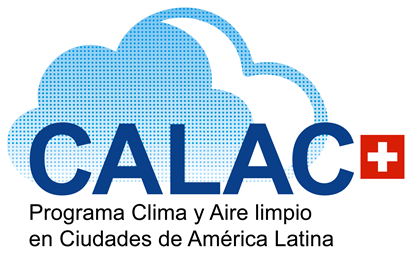 3.5 MUSD
ANÁLISIS COSTO BENEFICIO
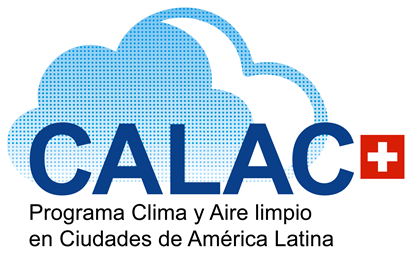